CMPE 135Object-Oriented Analysis and DesignMarch 9 Class Meeting
Department of Computer EngineeringSan Jose State UniversitySpring 2021Instructor: Ron Mak
www.cs.sjsu.edu/~mak
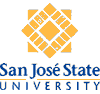 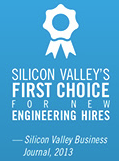 1
Point-Circle-Rectangle
class Point
{
public:
    Point(int x, int y) : x(x), y(y) {}
    virtual ~Point() {}
    int get_x() const { return x; }
    int get_y() const { return y; }

    void move(const int dx, const int dy) { x += dx; y += dy; }
private:
    int x, y;
};
Is there anything 
wrong with this code?
class Circle : public Point
{
public:
    Circle(Point center, int r)
        : Point(center.get_x(), center.get_y()),
          radius(r)
    {}

private:
    int radius;
};
A Circle has a center Point.
But a Circle is not a Point.
2
[Speaker Notes: START HERE.]
Point-Circle-Rectangle, cont’d
Even worse!
The upper-left corner is kept in the superclass.
The lower-right corner is a member variable.
class Rectangle : public Point
{
public:
    Rectangle(Point upper_left, Point lr)
        : Point(upper_left.get_x(), upper_left.get_y()),
          lower_right(lr)
    {}
    void move(int dx, int dy)  // override Point::move()
    {
        Point::move(dx, dy);
        lower_right.move(dx, dy);
    }

private:
    Point lower_right;
};
A Rectangle has two Points.
But a Rectangle is not a Point.
3
Vector-Stack
void Stack::push(string item)
{
    this->push_back(item);
}

string Stack::pop()
{
    string top_item = this->back();
    this->pop_back();
    return top_item;
}
#include <string>
#include <vector>

using namespace std;

class Stack : public vector<string>
{
public:
    Stack();

    void push(string item);
    string pop();
};
VectorStack1.cpp
int main()
{
    Stack stk;

    stk.push("A");
    stk.push("B");
    stk.push("C");
    stk.erase(stk.begin() + 1);  // remove "B"
}
A stack is not a special caseof a vector.
What is wrong
with this code?
Violates the Liskov Substitution Principle:
A vector cannot be substituted by a stack.
4
Vector-Stack: A Solution
void Stack::push(string item)
{
    stack.push_back(item);
}

string Stack::pop()
{
    string top_item = stack.back();
    stack.pop_back();
    return top_item;
}
class Stack
{
public:
    Stack();
    void push(string item);
    string pop();
private:
    vector<string> stack;
};
VectorStack2.cpp
int main()
{
    Stack stk;

    stk.push("A");
    stk.push("B");
    stk.push("C");
    stk.erase(stk.begin() + 1);  // remove "B"
}
5
Compile-time error!
SimUDuck Simulation Game
Use object-oriented design techniques to create a duck simulation game.
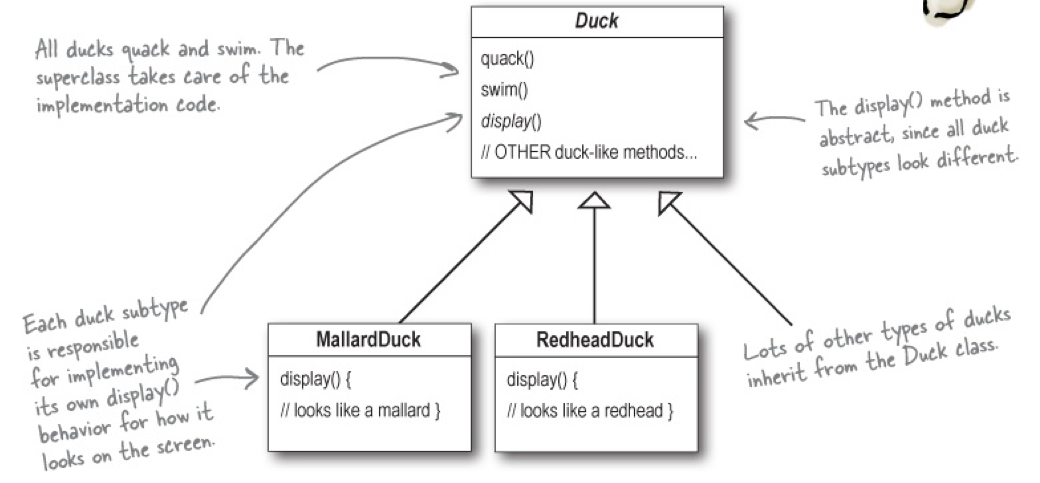 Head First Design Patterns
by Eric & Elisabeth Freeman
O’Reilly, 2004
6
SimUDuck Simulation Game, cont’d
We need to make the ducks fly.
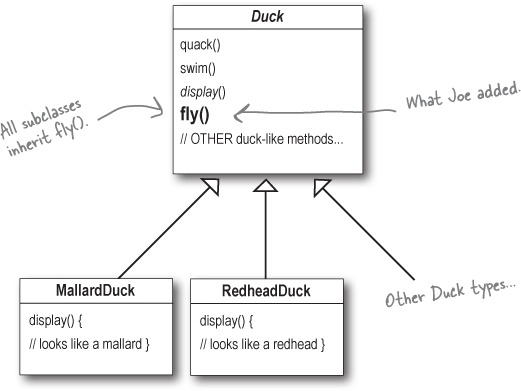 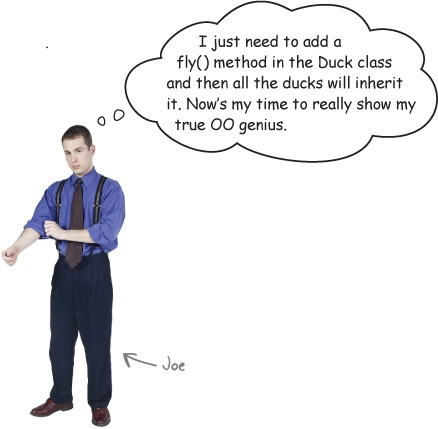 Head First Design Patterns
by Eric & Elisabeth Freeman
O’Reilly, 2004
7
Something Went Wrong
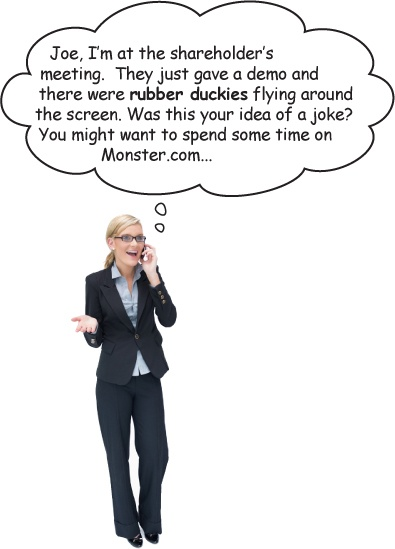 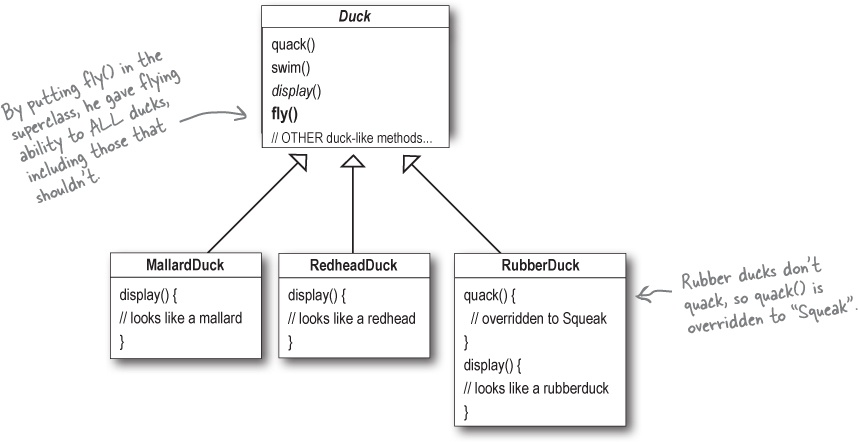 Head First Design Patterns
by Eric & Elisabeth Freeman
O’Reilly, 2004
8
Joe Thinks about Inheritance
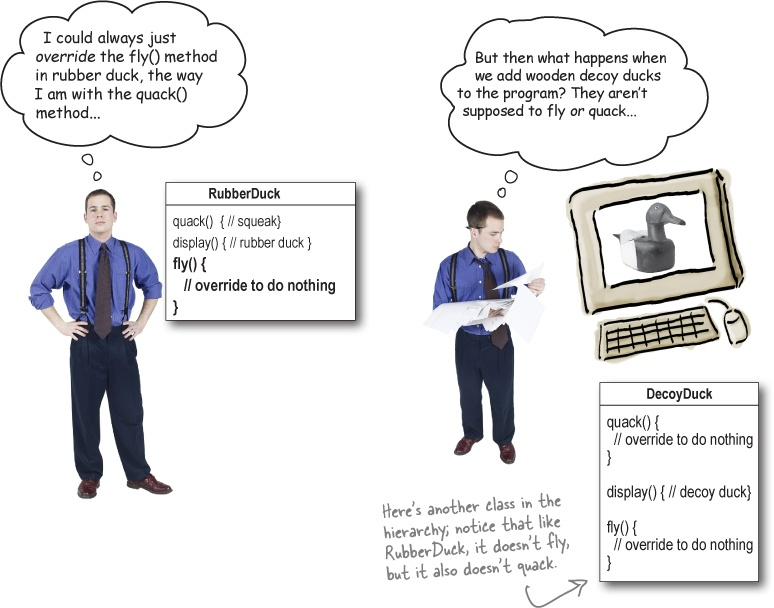 Head First Design Patterns
by Eric & Elisabeth Freeman
O’Reilly, 2004
9
What about Interfaces?
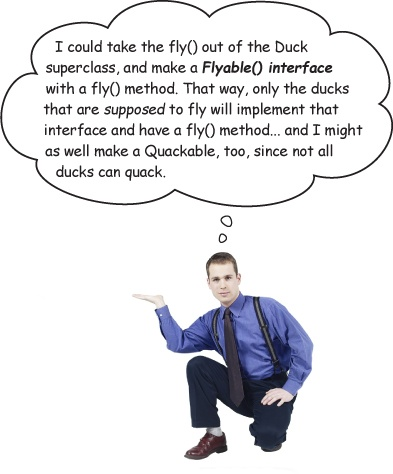 Head First Design Patterns
by Eric & Elisabeth Freeman
O’Reilly, 2004
10
What about Interfaces? cont’d
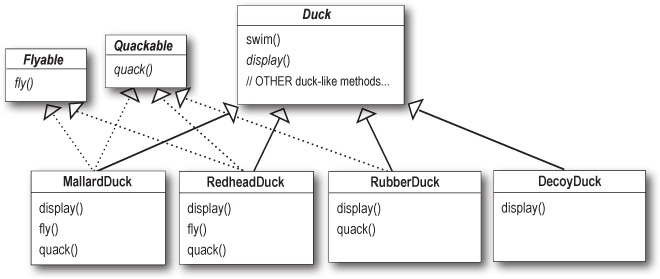 Head First Design Patterns
by Eric & Elisabeth Freeman
O’Reilly, 2004
11
What about Interfaces? cont’d
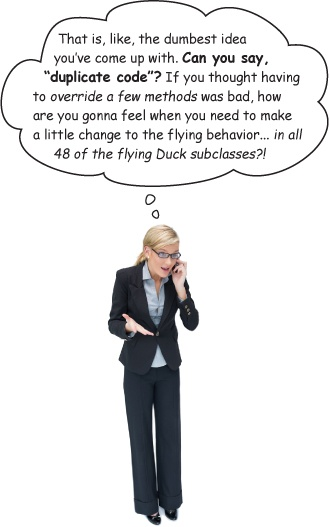 Head First Design Patterns
by Eric & Elisabeth Freeman
O’Reilly, 2004
12
Encapsulate What Varies
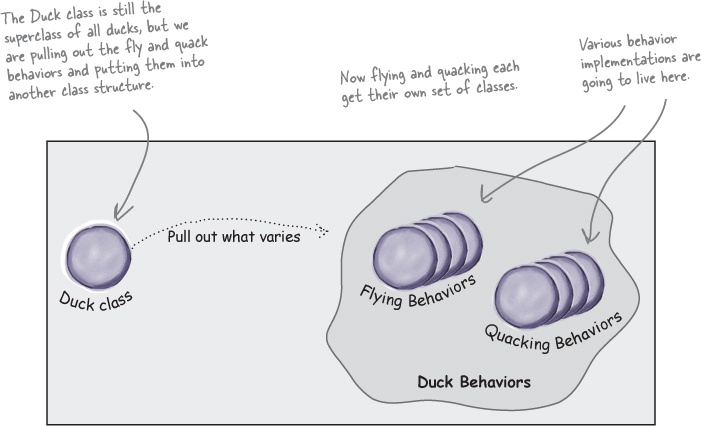 Head First Design Patterns
by Eric & Elisabeth Freeman
O’Reilly, 2004
13
Design the Duck Behaviors
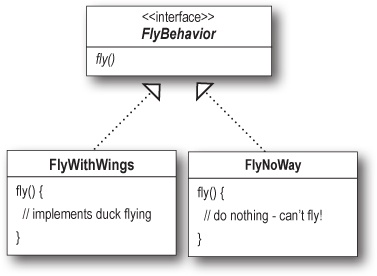 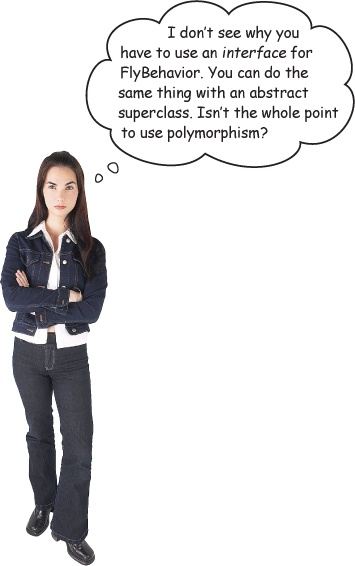 In C++, an interface is a superclass,
which is often (but not necessarily) abstract.
Head First Design Patterns
by Eric & Elisabeth Freeman
O’Reilly, 2004
14
Program to an Interface
Suppose abstract class Animal has two concrete implementations, Dog and Cat.

Code to a specific implementation:



Code to an interface:

An improvement:Use a factory class to make animal objects.
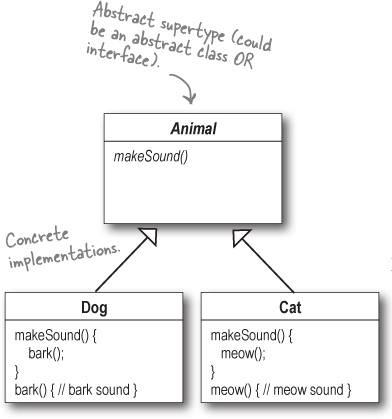 Dog *d = new Dog();
d->bark();
inflexible
Animal *animal = new Dog(); 
animal->make_sound();
better
Head First Design Patterns
by Eric & Elisabeth Freeman
O’Reilly, 2004
15
Implement the Duck Behaviors
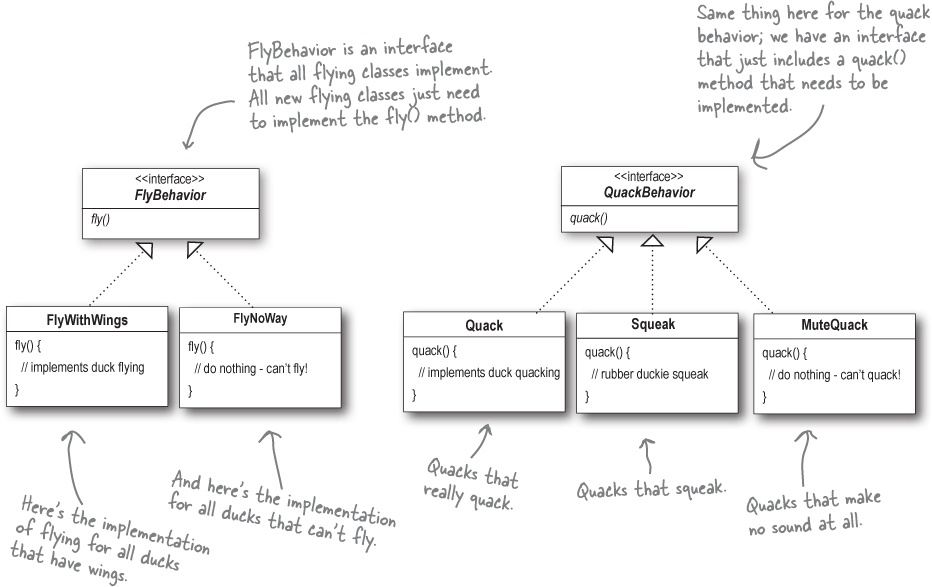 Head First Design Patterns
by Eric & Elisabeth Freeman
O’Reilly, 2004
16
Code Reuse
With this design, other types of objects can reuse our fly and quack behaviors because these behaviors are no longer hidden in our Duck classes.

We can add new behaviors without modifying any of our existing behavior classes or touching any of the Duck classes that use flying behaviors.

So we get the benefit of reuse without all the baggage that comes along with inheritance.
17
Delegate Duck Behaviors
A Duck can delegate its flying and quacking behavior, instead of using quacking and flying member functions defined in the Duck class or in the subclasses.
18
Delegate Duck Behaviors, cont’d
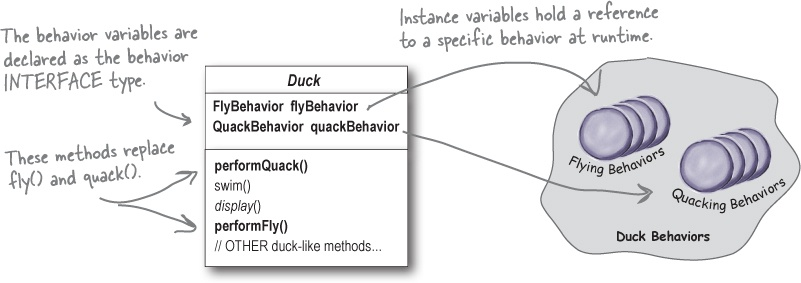 Head First Design Patterns
by Eric & Elisabeth Freeman
O’Reilly, 2004
19
Fly Behaviors
FlyBehavior.h
class FlyBehavior
{
public:
    virtual ~FlyBehavior() {}
    virtual void fly() = 0;
};
The interface
Fly.h
#include "FlyBehavior.h"

class Fly : public FlyBehavior
{
public:
    void fly() { cout << "  I can fly!" << endl; }
};

class NoFly : public FlyBehavior
{
public:
    void fly() { cout << "  I can't fly!" << endl; }
};
Specific
implementations
20
Quack Behaviors
QuackBehavior.h
class QuackBehavior
{
public:
    virtual ~QuackBehavior() {}
    virtual void quack() = 0;
};
The interface
Quack.h
#include "QuackBehavior.h"

class Quack : public QuackBehavior
{
public:
    void quack() { cout << "  Quack!" << endl; }
};
class Squeak : public QuackBehavior
{
public:
    void quack() { cout << "  Squeak!" << endl; }
};
class Mute : public QuackBehavior
{
public:
    void quack() { /* silent */ }
};
Specific
implementations
21
The Abstract Duck Superclass
Duck.h
#include "QuackBehavior.h"
#include "FlyBehavior.h"

class Duck
{
public:
    virtual ~Duck() {}

    void perform_quack() { quack_behavior->quack(); }
    void perform_fly()   { fly_behavior->fly(); }

    virtual void identify() = 0;
protected:
    QuackBehavior *quack_behavior;
    FlyBehavior   *fly_behavior;
};
The interface
for a duck
Quacking is delegated to 
the QuackBehavior object.
Flying is delegated to 
the FlyBehavior object.
22
Create Ducks
#include "Duck.h"
#include "Quack.h"
#include "Fly.h"

class MallardDuck : public Duck
{
public:
    MallardDuck()
    {
        quack_behavior = new Quack();
        fly_behavior   = new Fly();
    }
    void identify() { cout << "Mallard duck" << endl; }
};
class RubberDuck : public Duck
{
public:
    RubberDuck()
    {
        quack_behavior = new Squeak();
        fly_behavior   = new NoFly();
    }
    void identify() { cout << "Rubber duck" << endl; }
};
DuckTypes.h
Specific duck
implementations
Set behavior
at run time.
Set behavior
at run time.
23
Test Ducks
DuckTest.cpp
#include "DuckTypes.h"

int main()
{
    MallardDuck *mallard = new MallardDuck();
    RubberDuck  *rubber  = new RubberDuck();
    mallard->identify();
    mallard->perform_quack();
    mallard->perform_fly();
    cout << endl;

    rubber->identify();
    rubber->perform_quack();
    rubber->perform_fly();
    return 0;
}
Mallard duck
  Quack!
  I can fly!

Rubber duck
  Squeak!
  I can't fly!
24
The Big Picture on Encapsulated Behaviors
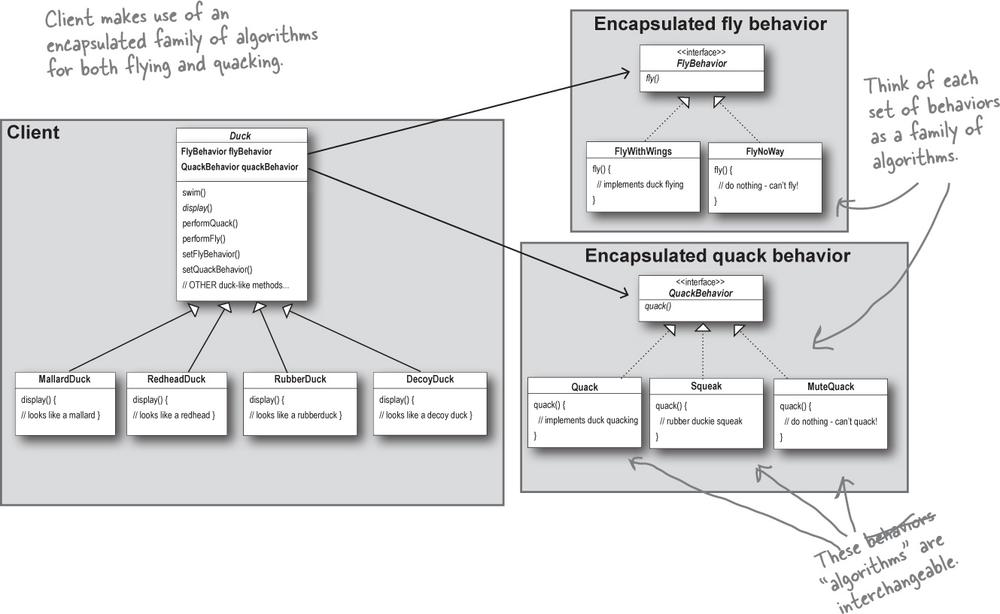 Head First Design Patterns
by Eric & Elisabeth Freeman
O’Reilly, 2004
25
“Has a” is Often Better Than “Is a”
Design principle:


Composition is more flexible.
A duck is composed of quack and fly behaviors.

You can set and change behavior at run time.
If you’ve written code using inheritance, you must rewrite the code and recompile to change behaviors.
Favor composition over inheritance.
“is a”
“has a”
26
The Need for Virtual Destructors
class Employee
{
public:
    Employee()  { cout << "Employee called" << endl; }
    ~Employee() { cout << "~Employee called" << endl; }
};
class Manager : public Employee
{
public:
    Manager()  { cout << "Manager called" << endl; }
    ~Manager() { cout << "~Manager called" << endl; }
private:
    string name;
};
Employee.h
Demo
#include "Employee.h"

int main()
{
    Employee *ptr = new Manager();
    delete ptr;

    return 0;
}
Which destructor(s) is/are called?
DestructorTest.cpp
27
The Need for Virtual Destructors, cont’d
Employee.h
class Employee
{
public:
    Employee()          { cout << "Employee called" << endl; }
    virtual ~Employee() { cout << "~Employee called" << endl; }
};

class Manager : public Employee
{
public:
    Manager()  { cout << "Manager called" << endl; }
    ~Manager() { cout << "~Manager called" << endl; }
private:
    string name;
};
virtual
Demo
28